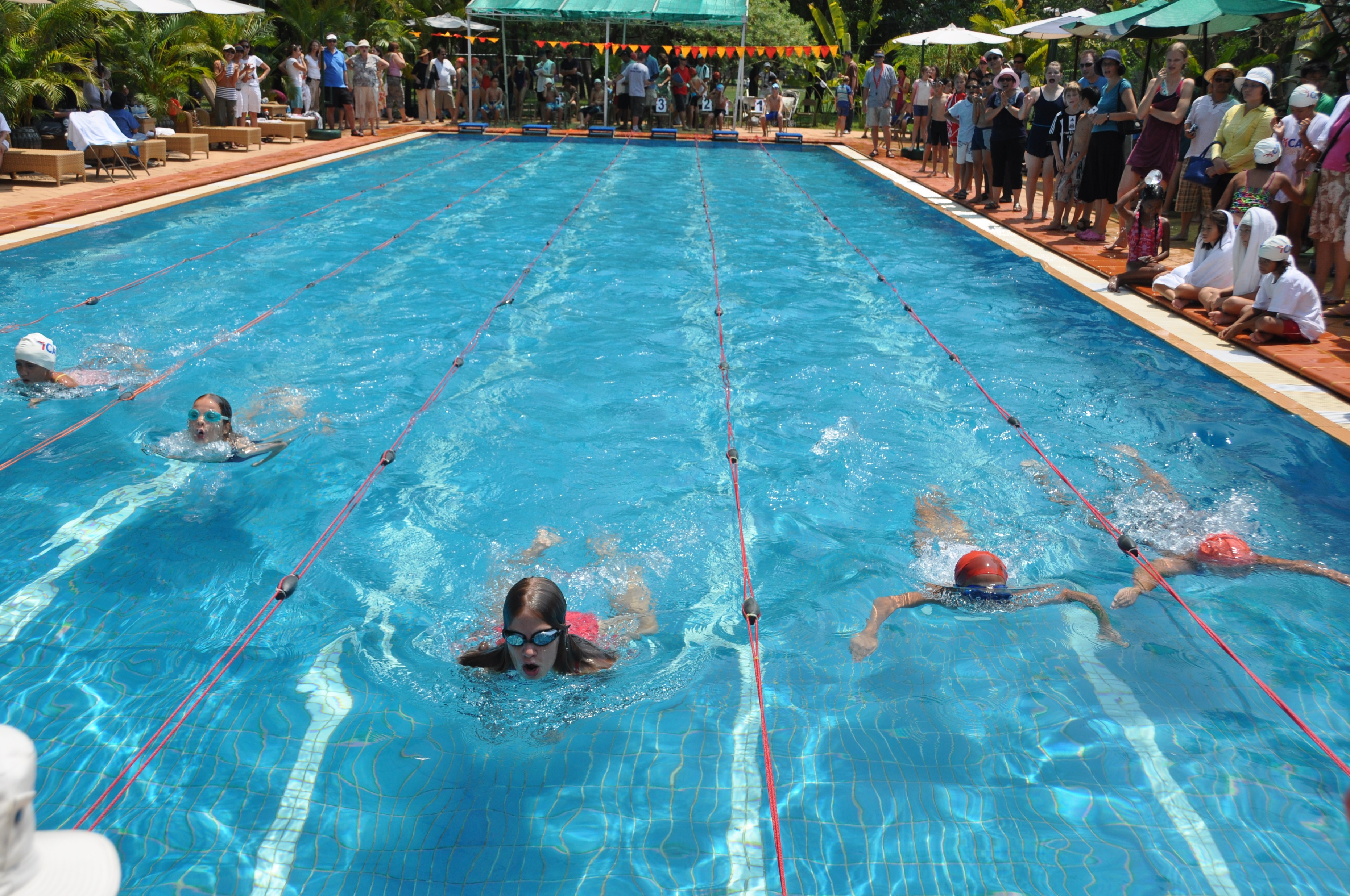 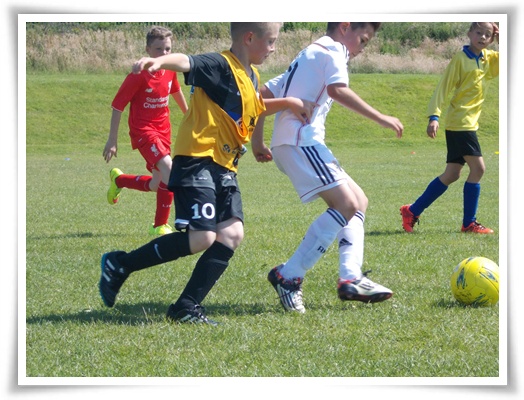 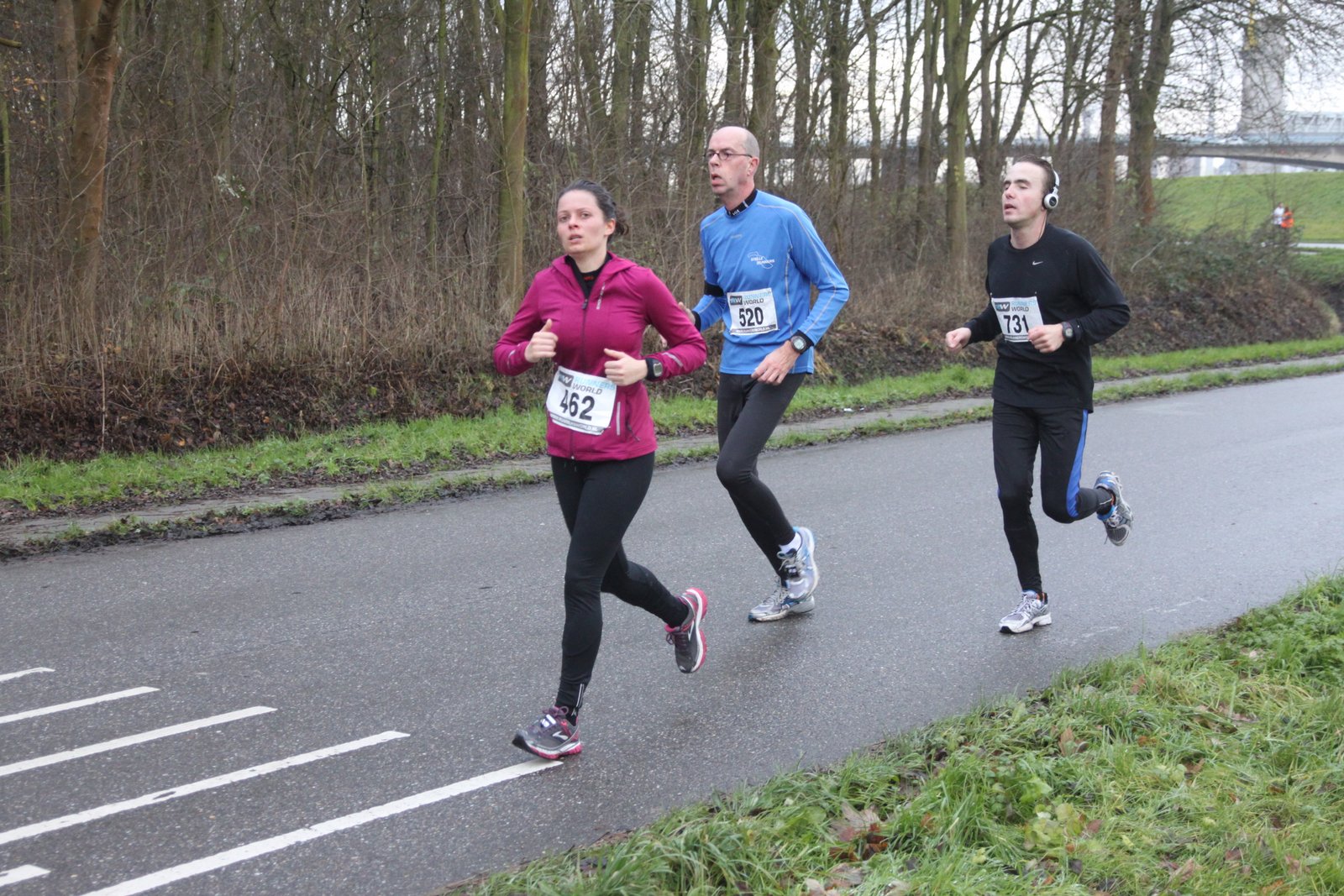 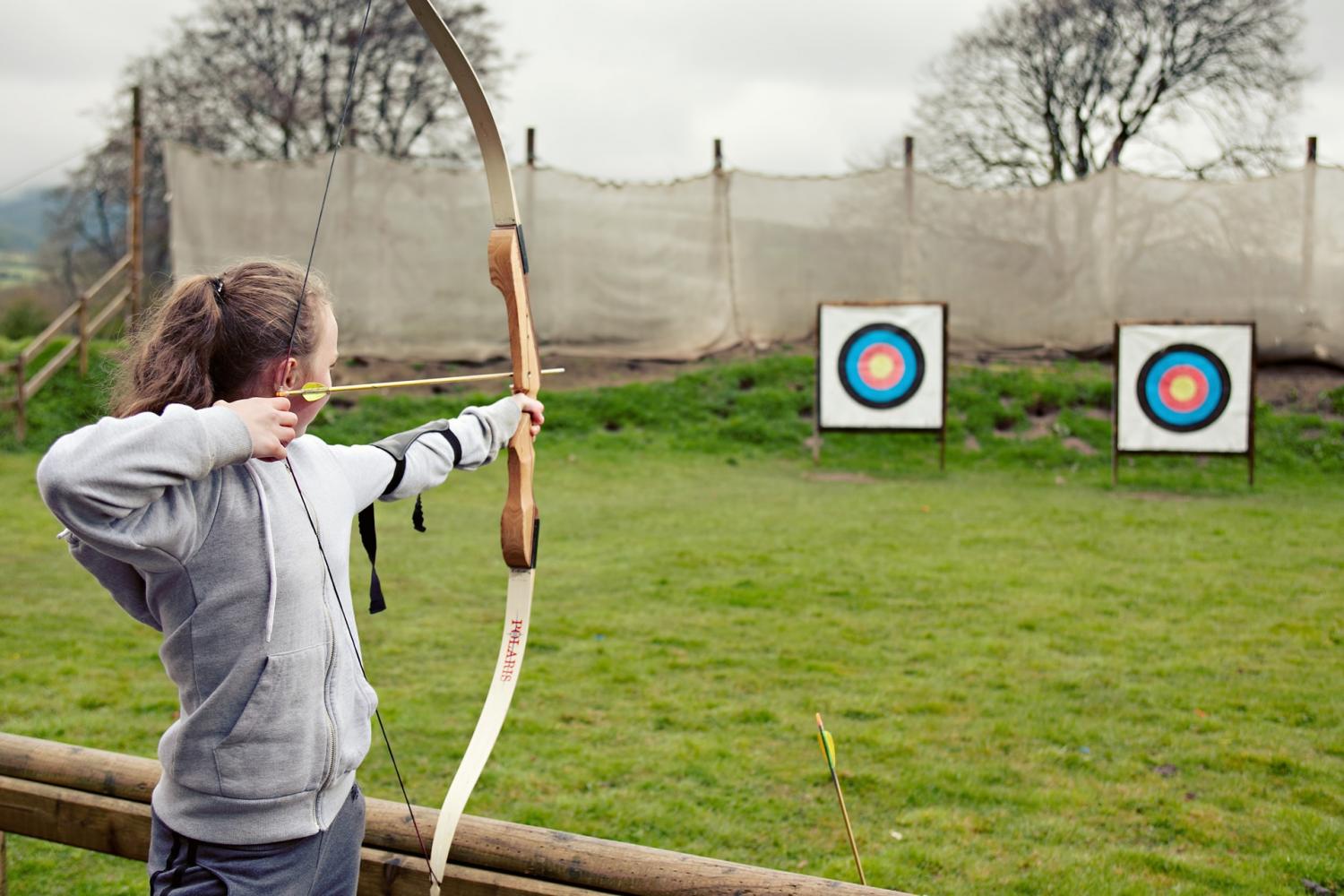 كرة القدم
الرّماية
السِّباحة
الرّكض
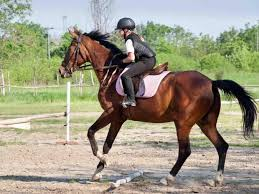 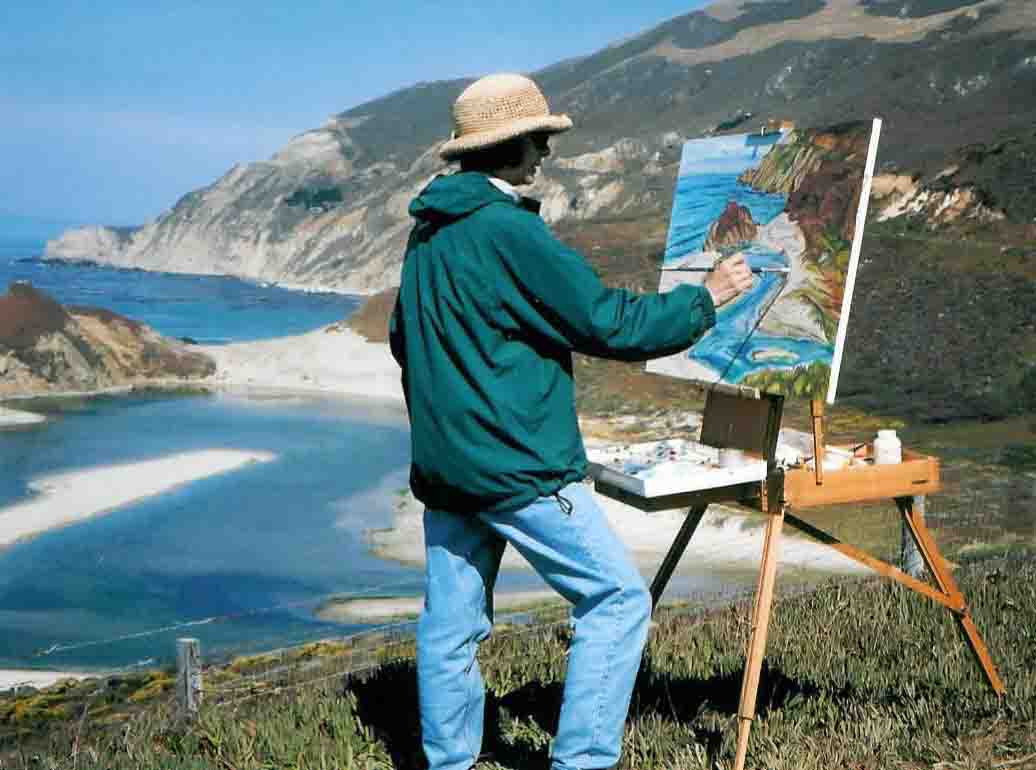 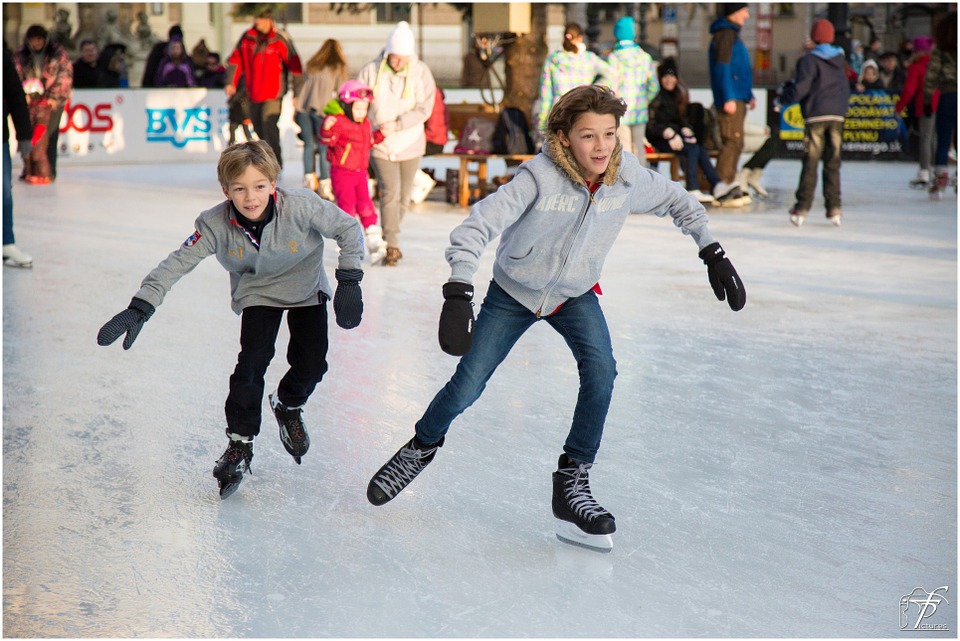 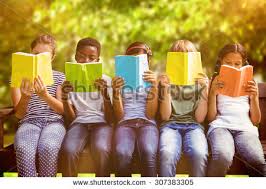 ركوب الخيل
الرّسم
التزلّج
القراءة
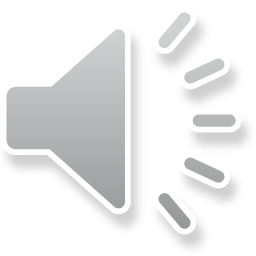 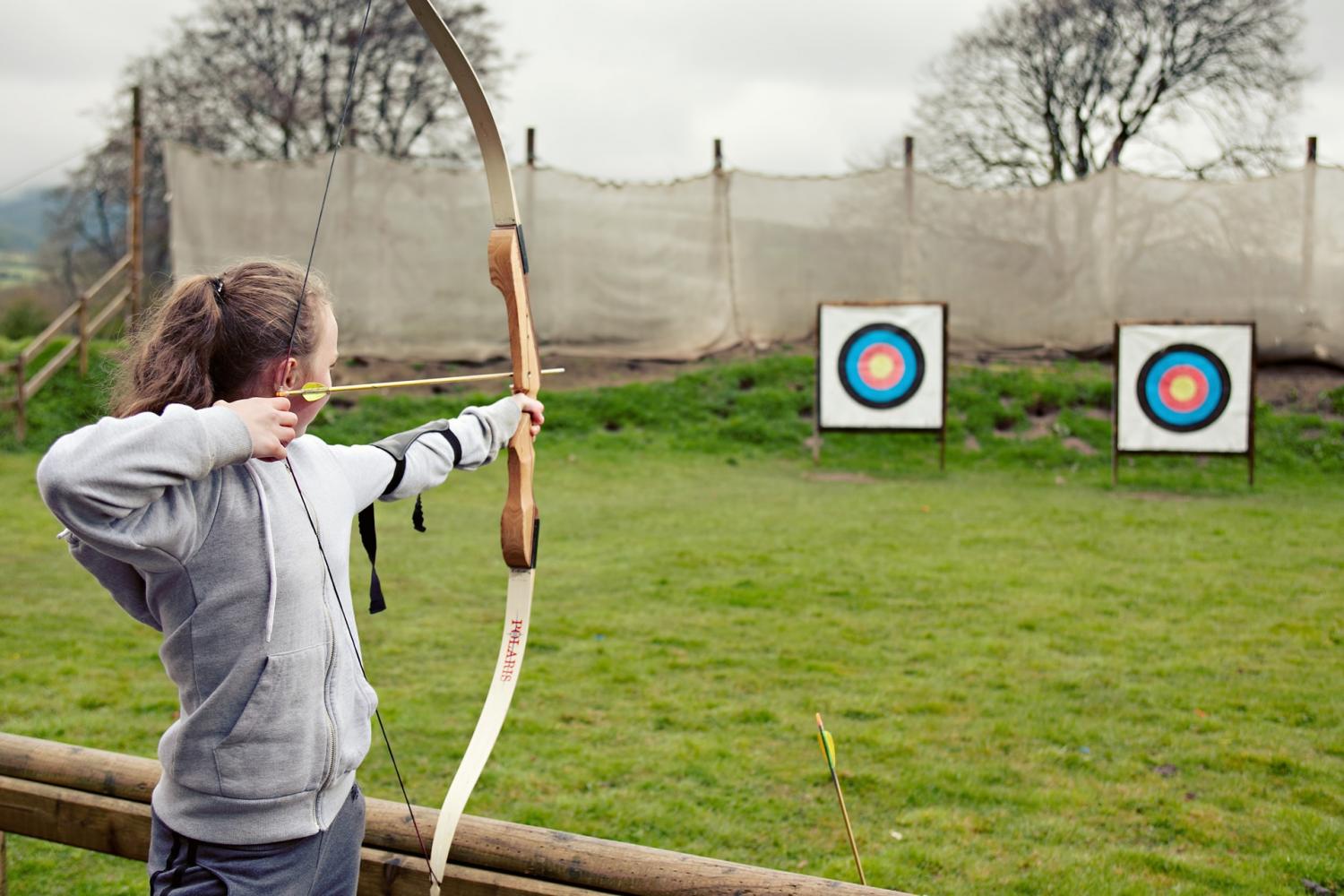 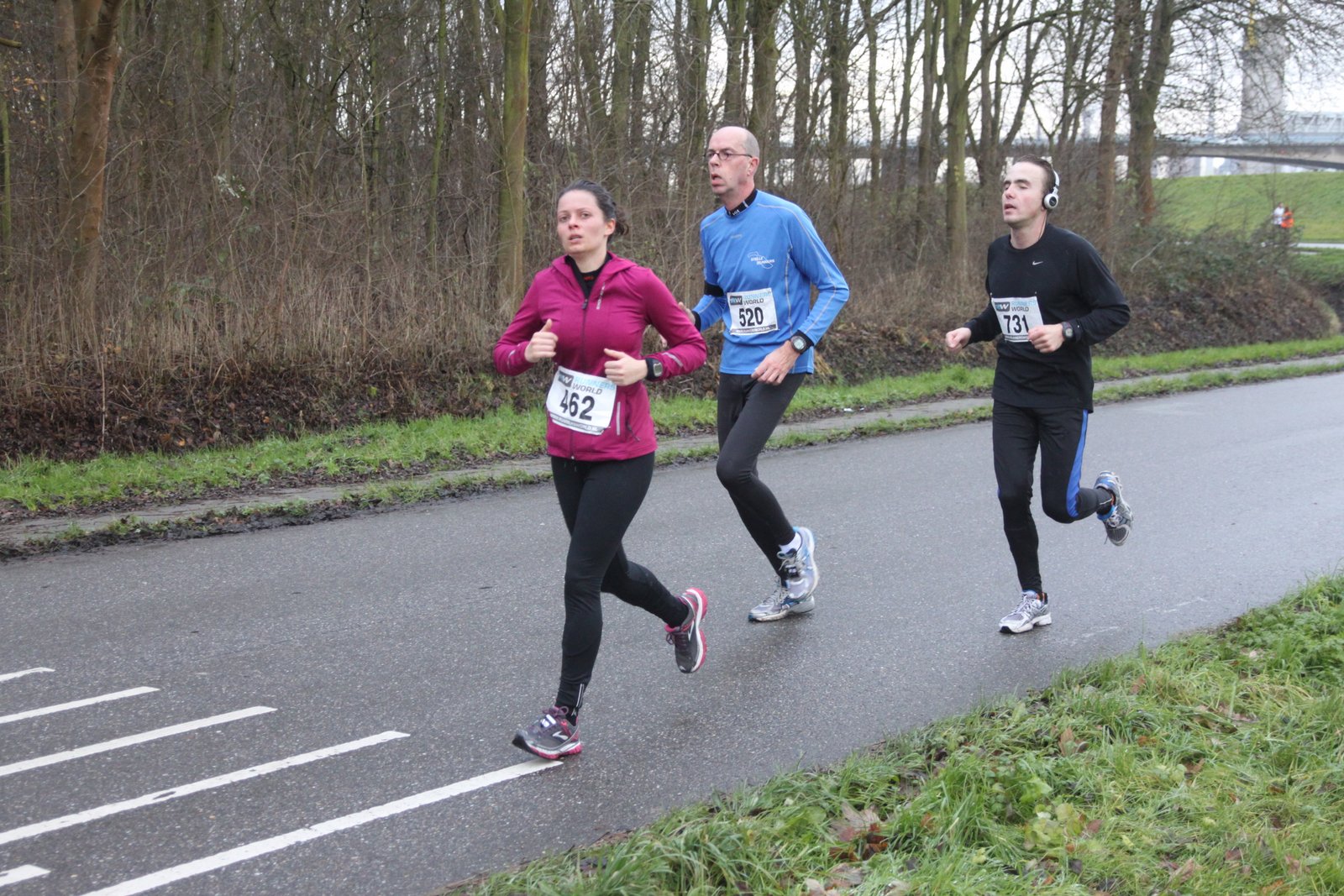 الرّماية
الرّكض
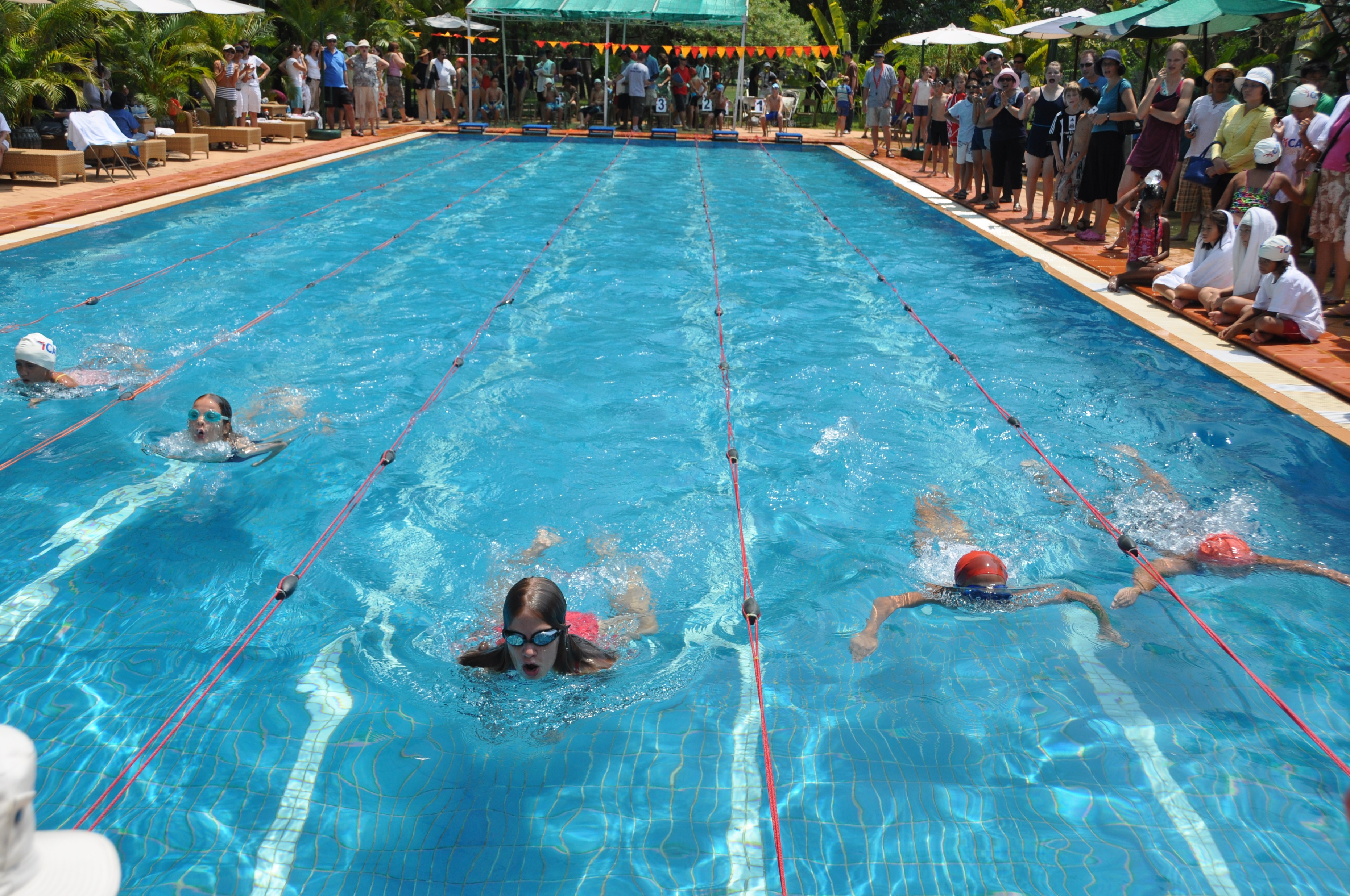 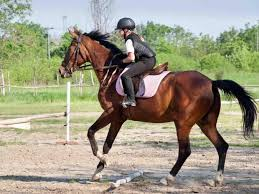 السِّباحة
ركوب الخيل
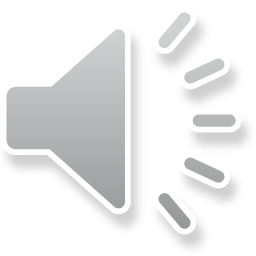 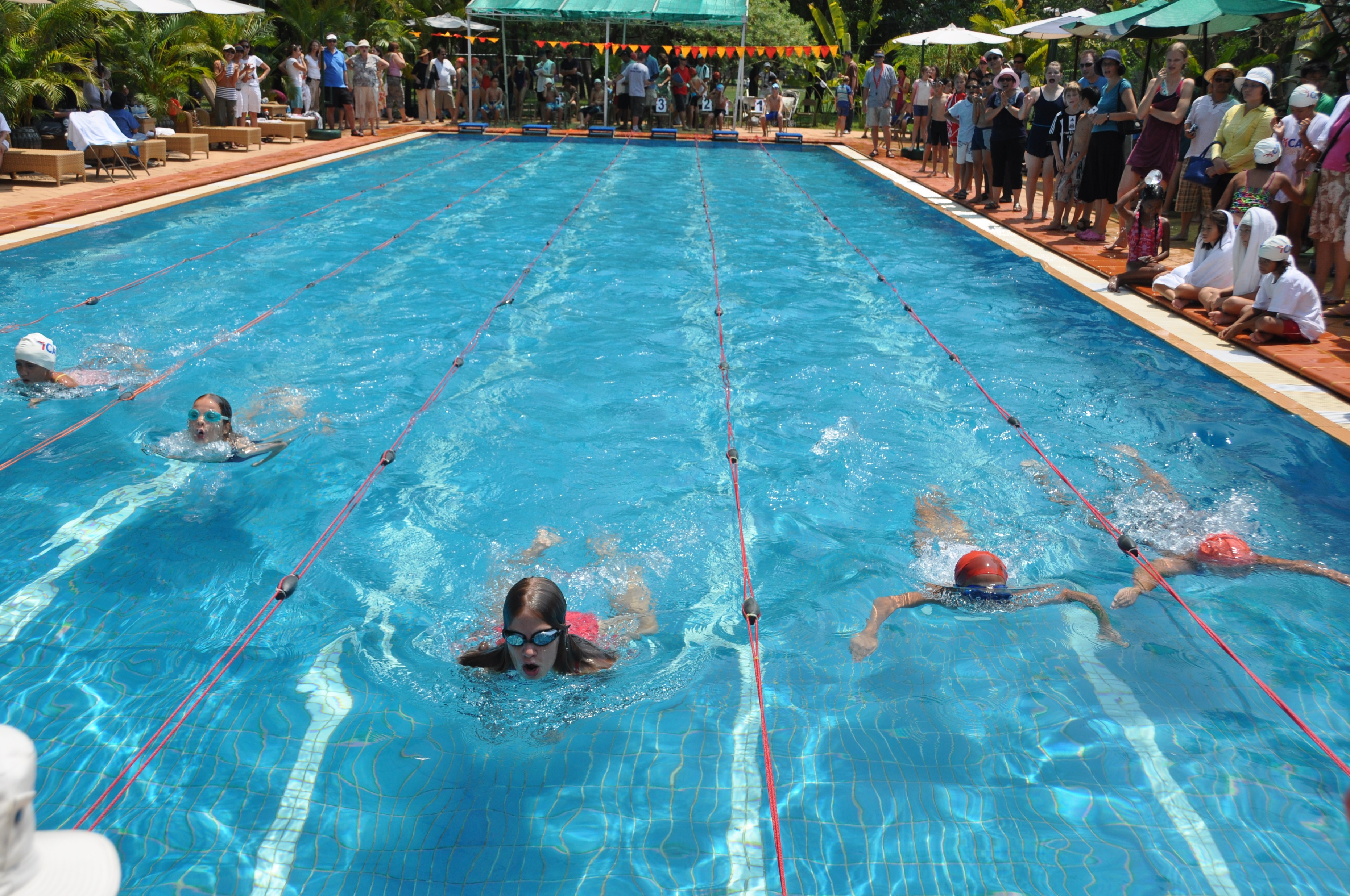 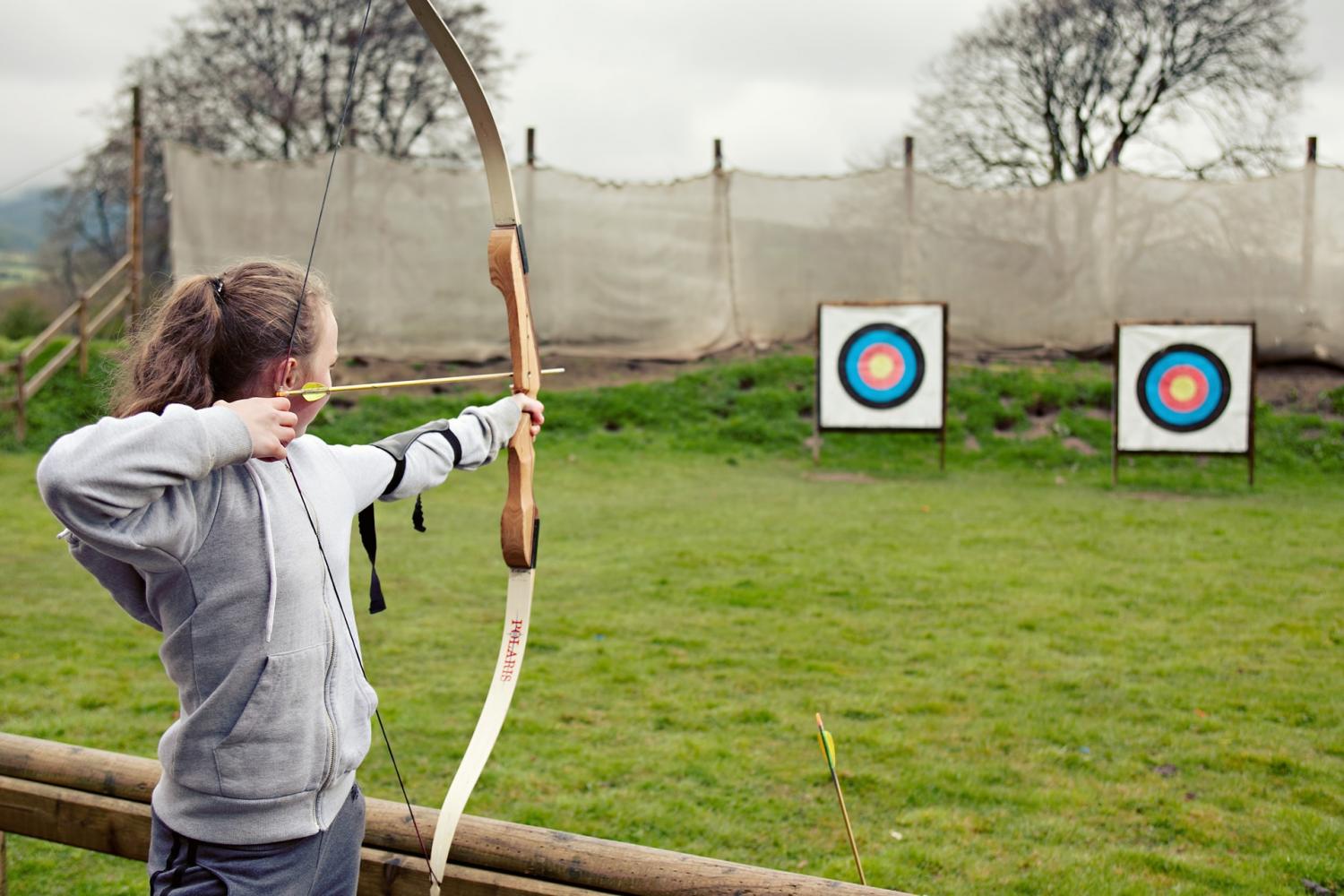 الرّماية
السِّباحة
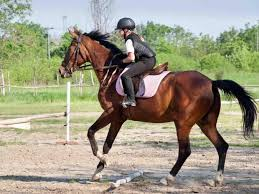 ركوب الخيل
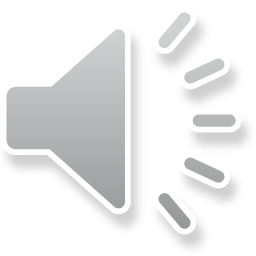 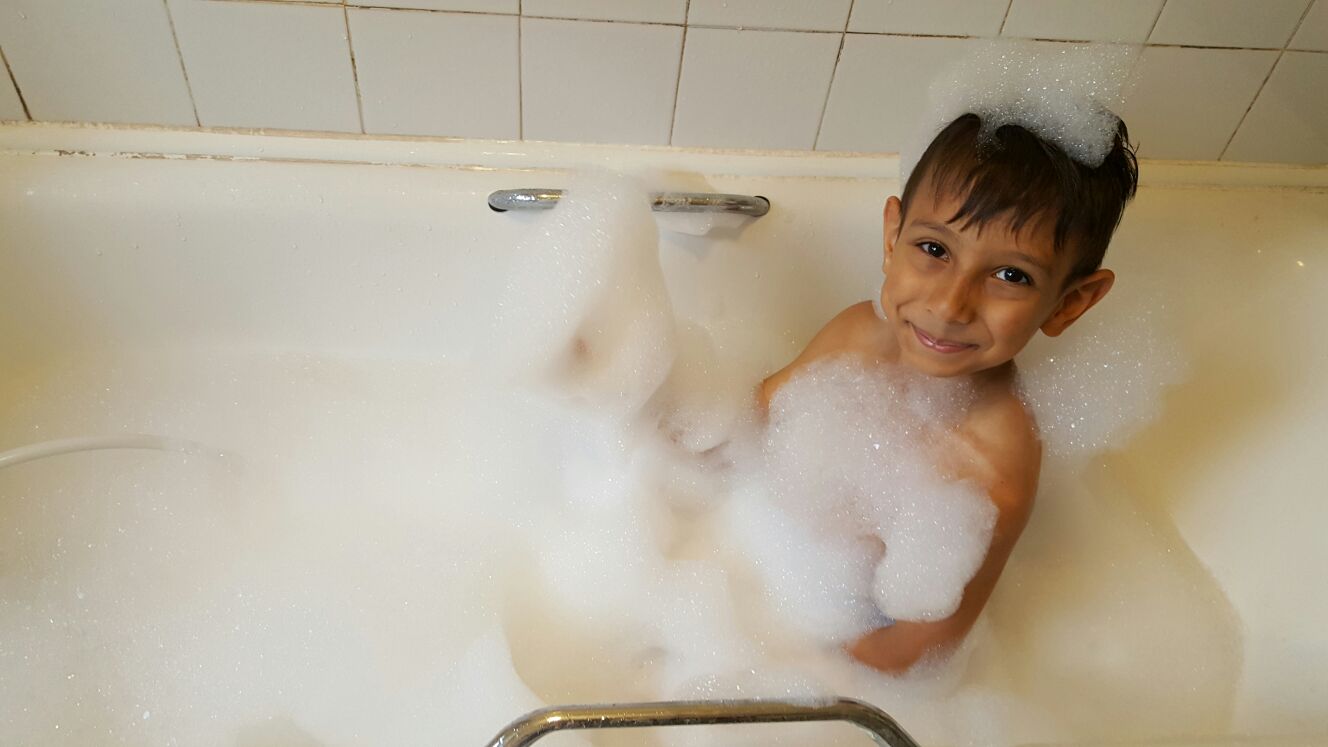 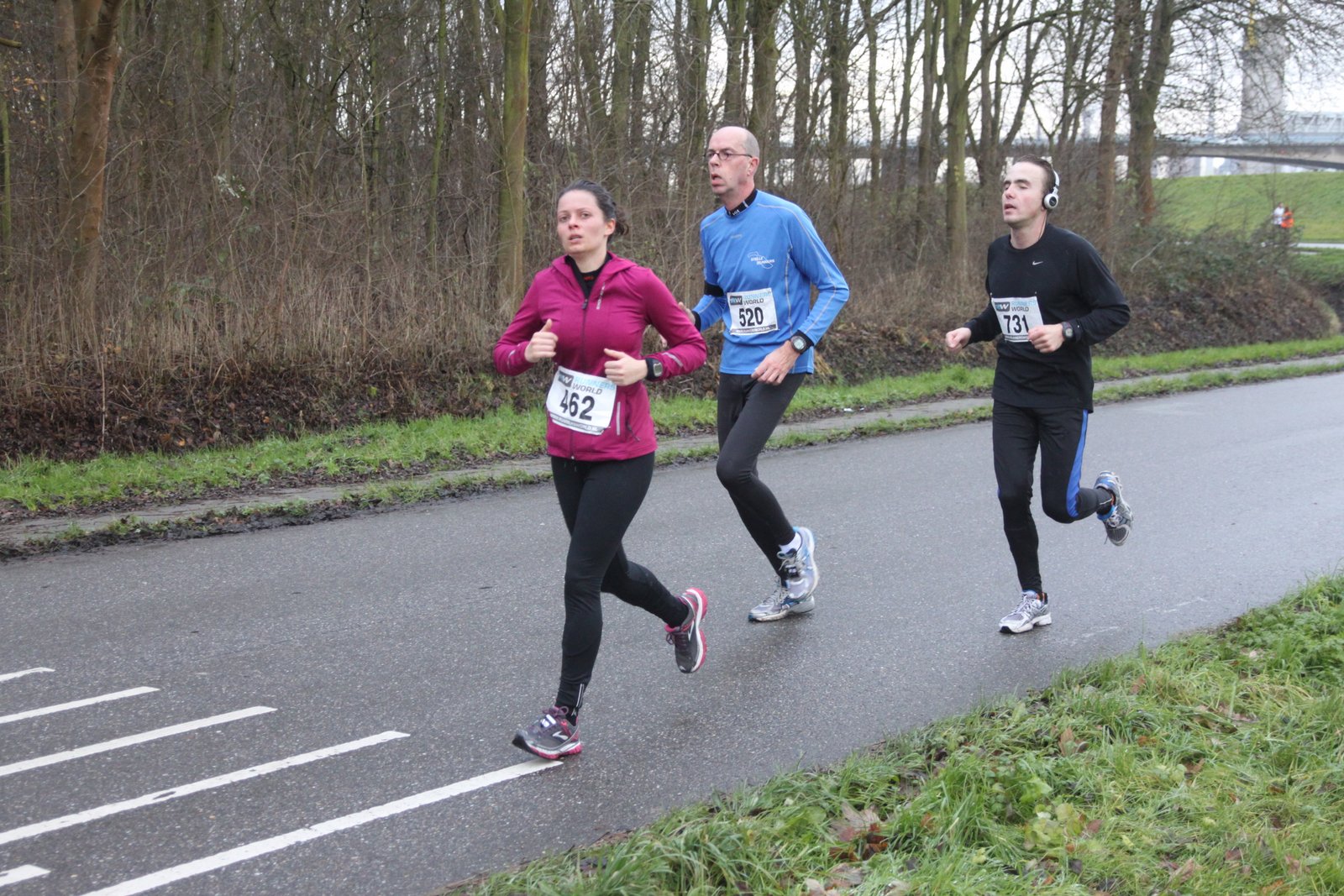 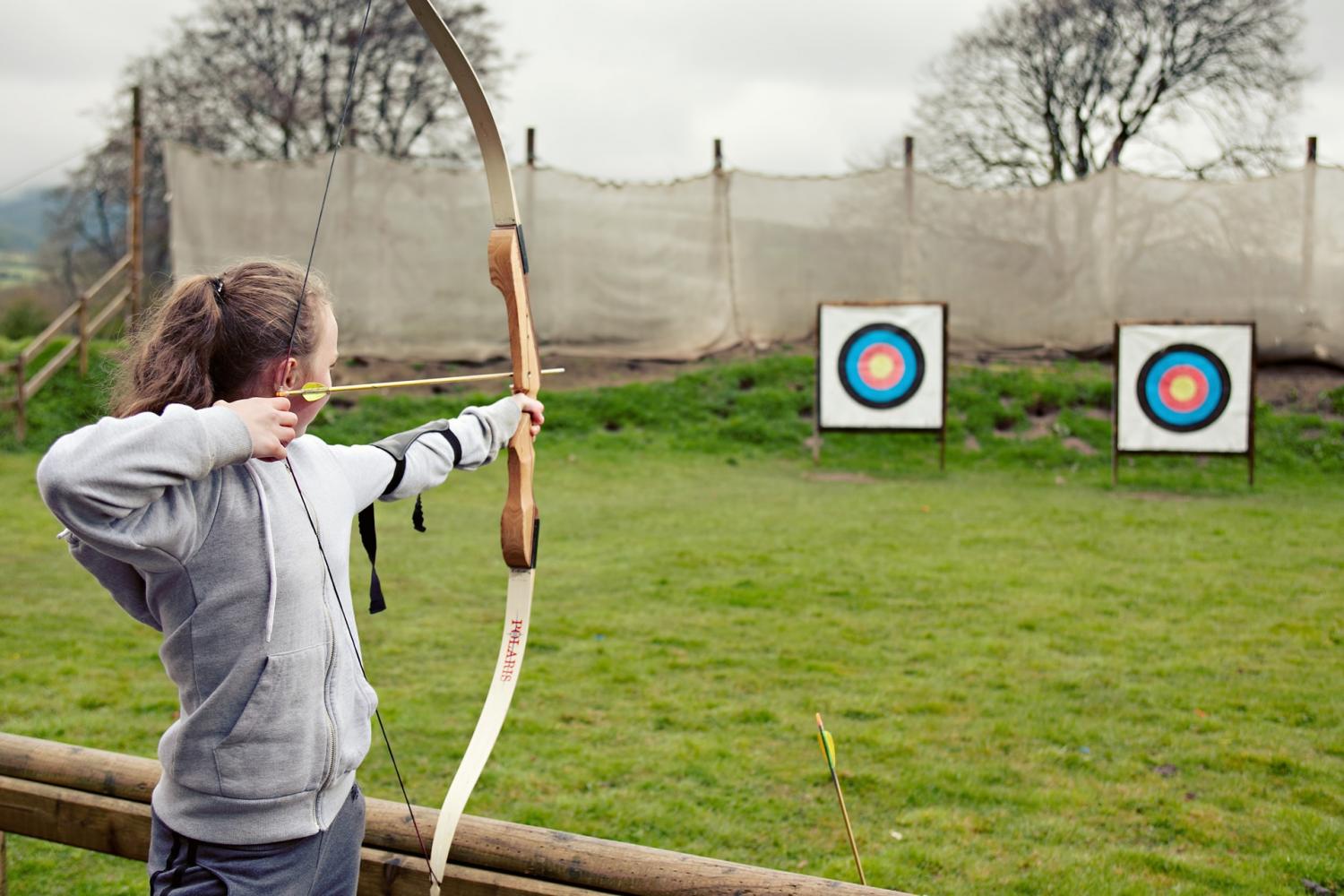 الرّكض
الرّماية
السِّباحة
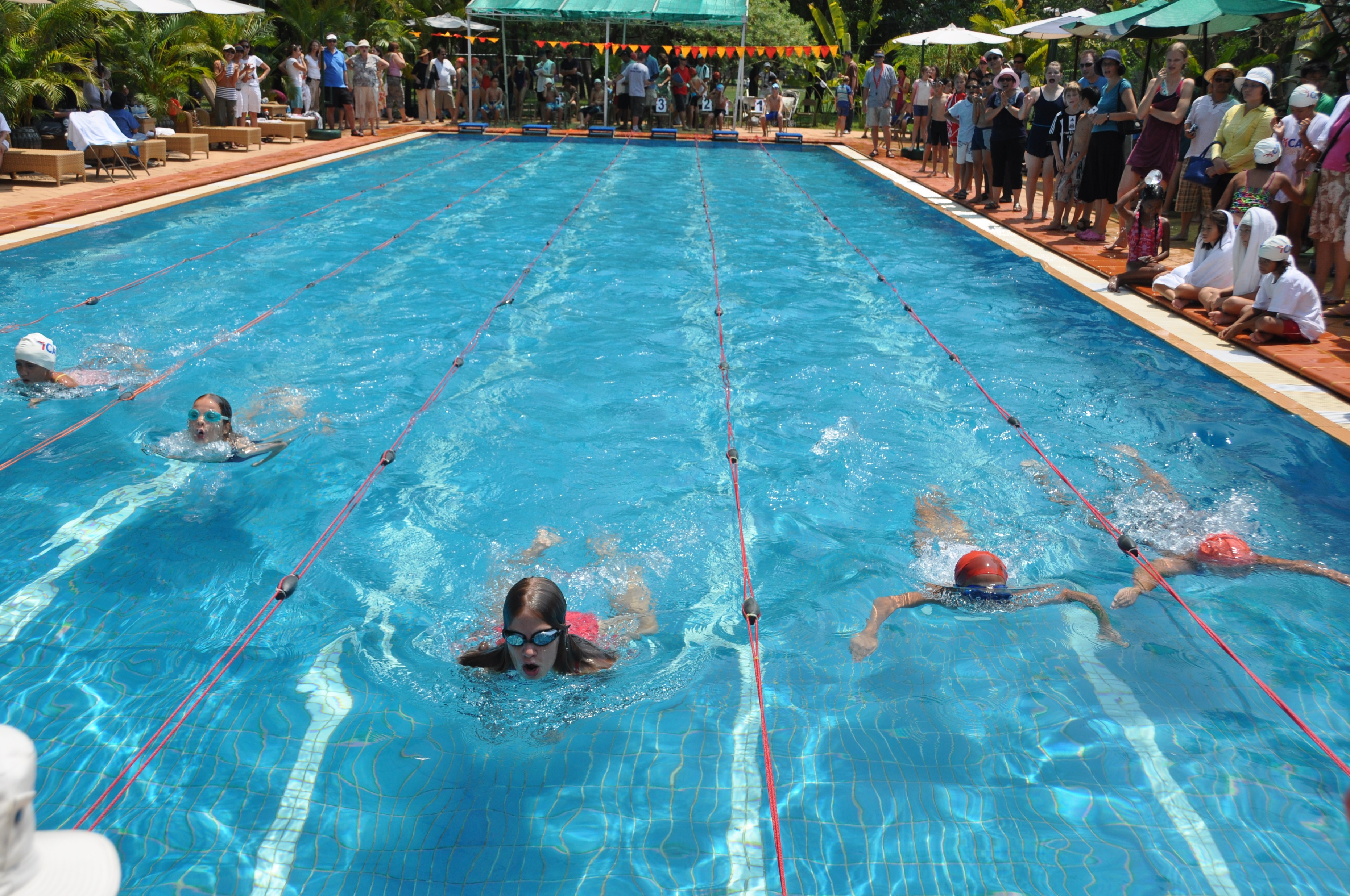 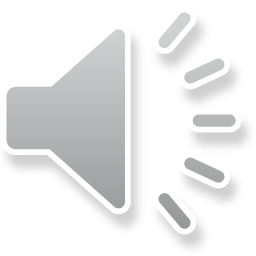 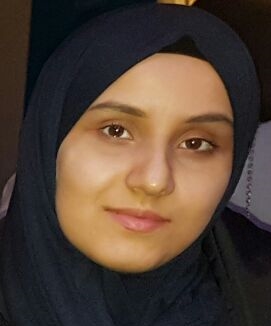 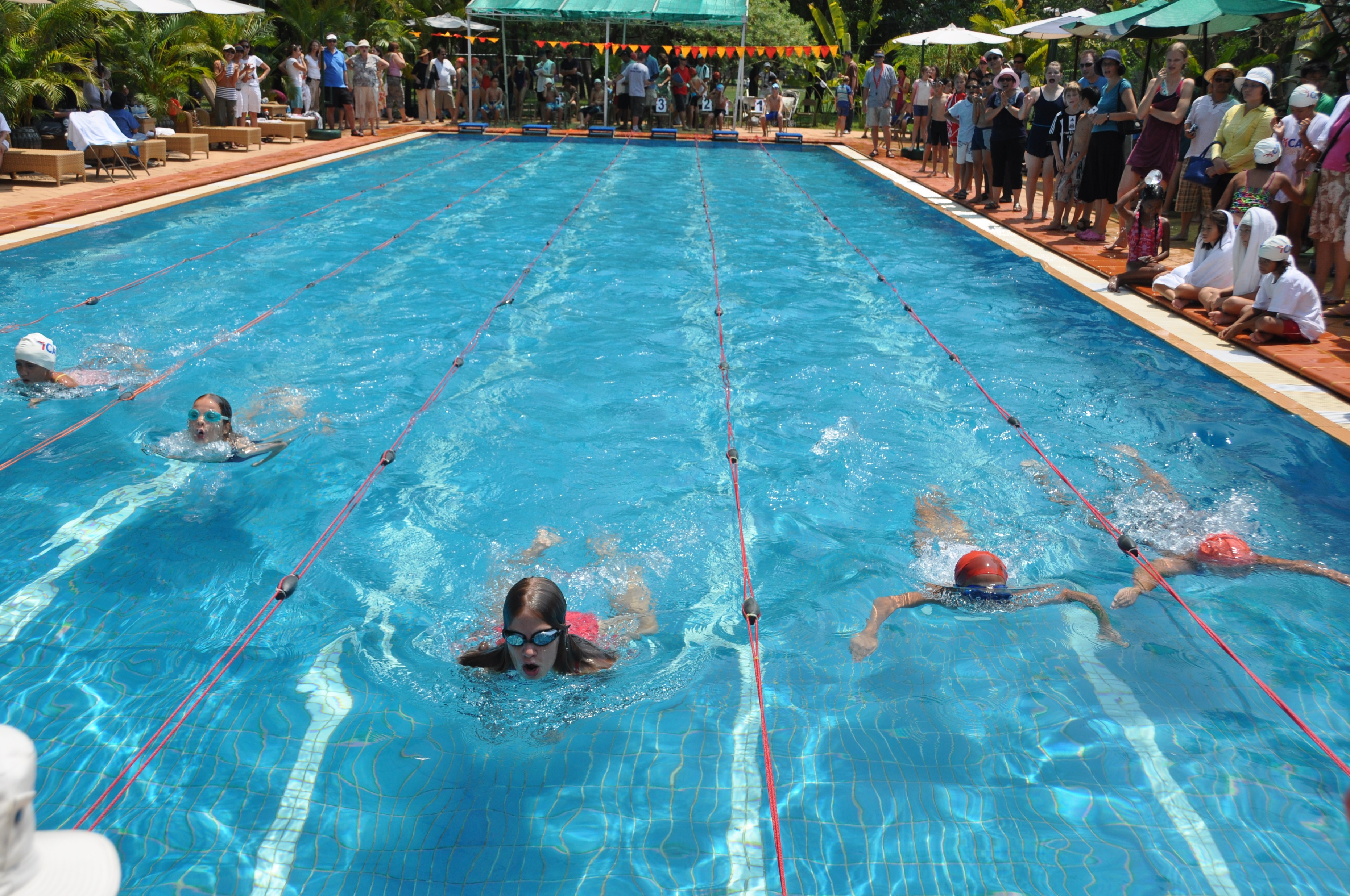 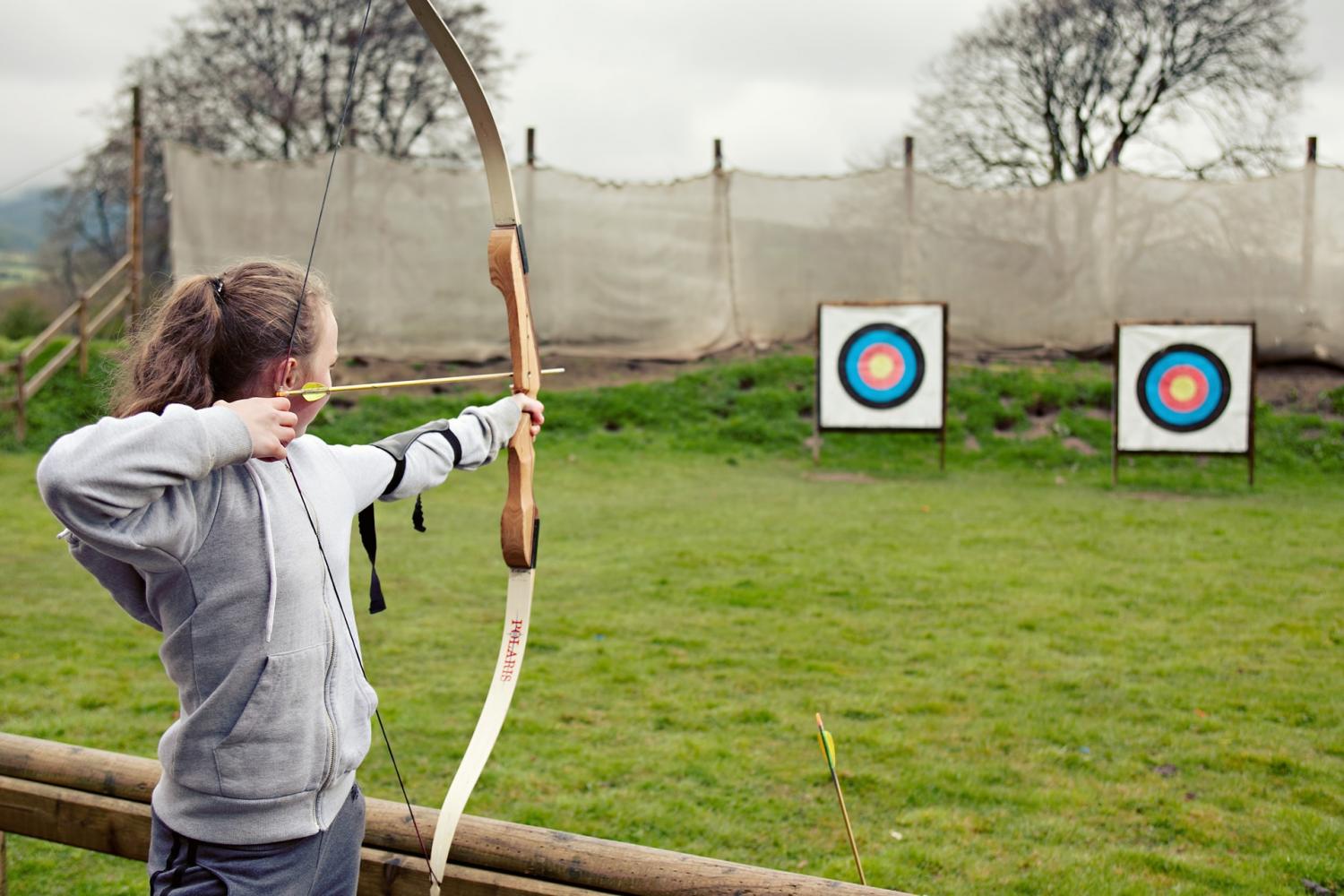 الرّماية
السِّباحة
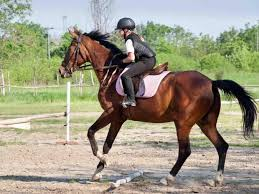 ركوب الخيل
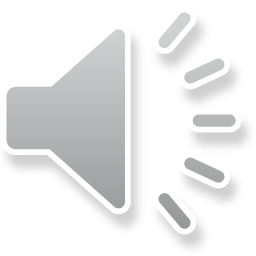